Christmascake
小樽で老舗のケーキ屋さんパールマリーブ
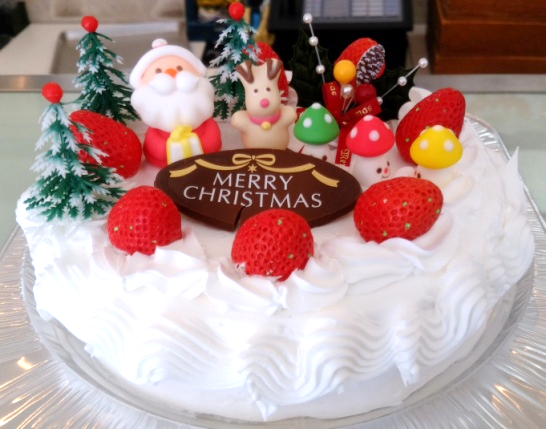 スタンダードチョコ
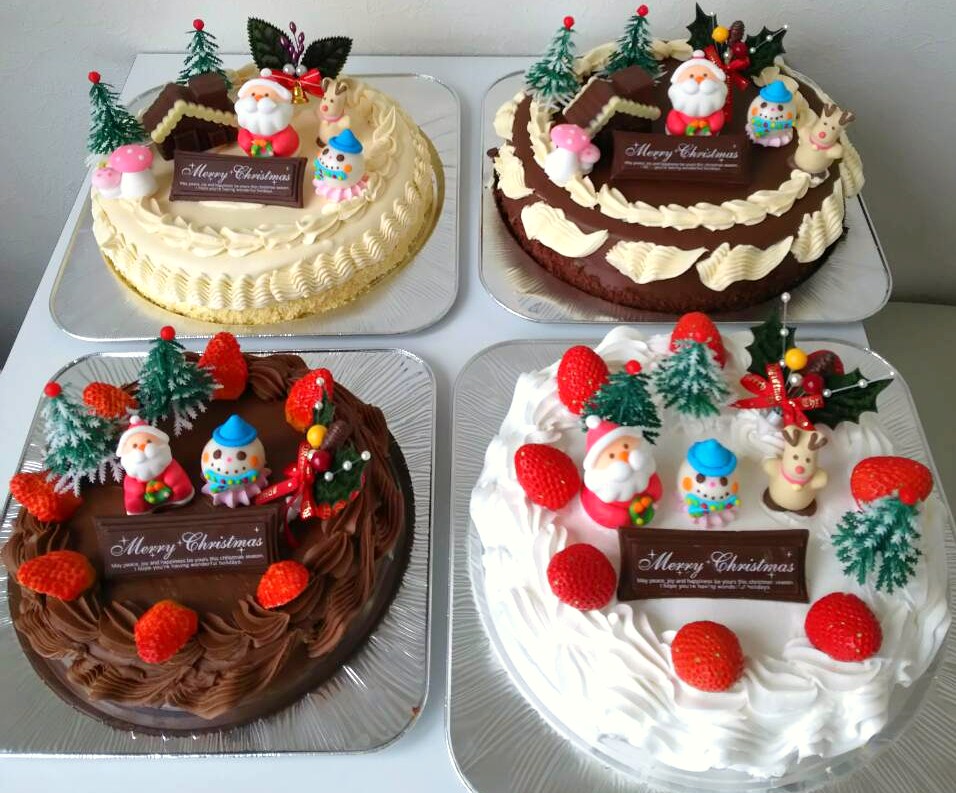 懐かしバタークリーム
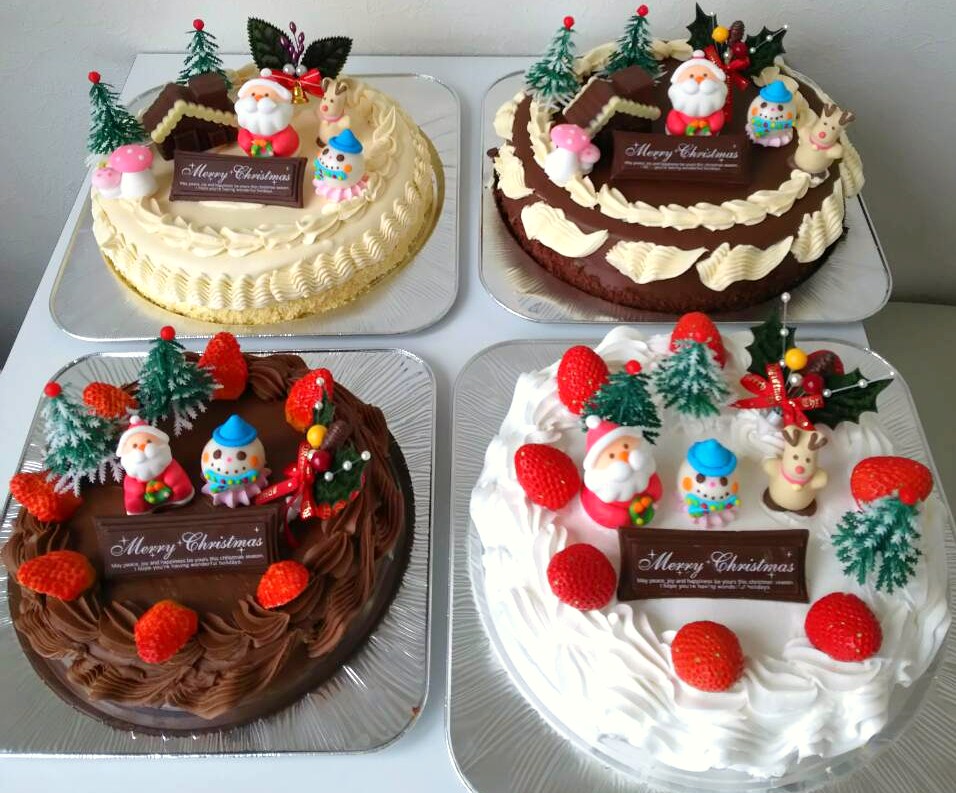 こだわり生チョコ
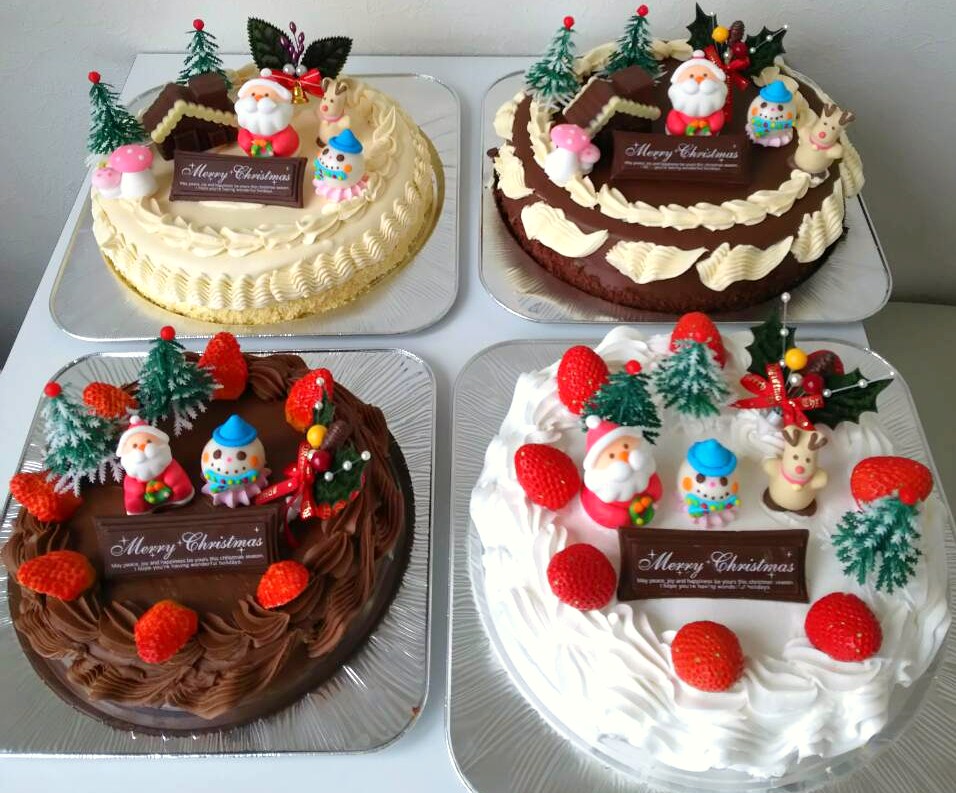 イチゴたっぷりの生クリームデコレーション
（税込み価格）
ご予約は１２月２０日まで　ちょこっとカフェ　　☏０１３４‐６１‐１４２８　
ショートケーキのご予約もできます。（配達の場合は3千円以上購入から）
配達は一軒につき２２０円です。（道路事情などにより　指定時間の遅れなどご了承ください）
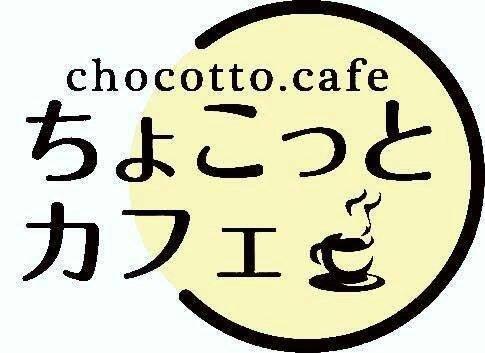 キリトリ
１３：３０～１８：００
９：３０～１８：００
９：３０～１８：００
お名前　　　　　　　　　　　　　　　　　　　　　　　　お電話
パールマリーブのケーキは　いつでも
ちょこっとカフェで予約　　　☏0134‐61‐1428
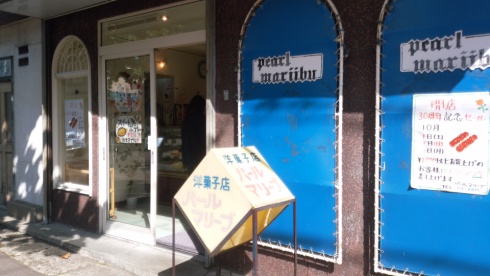 期間限定
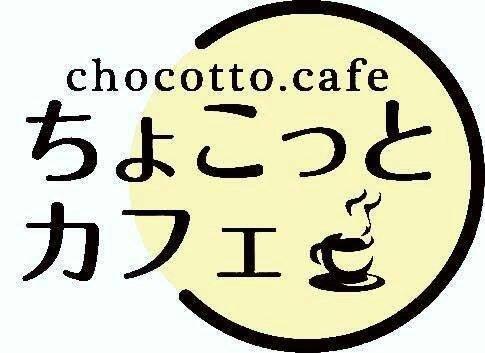 小樽市桜4丁目１０－４
小樽市錦町１１－３　パールマリーブ
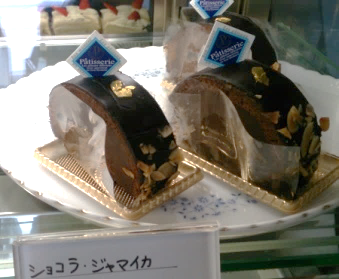 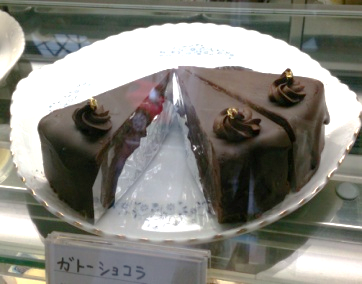 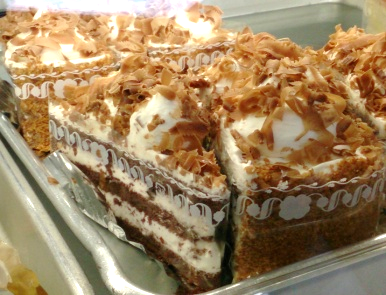 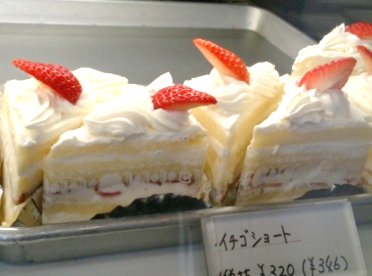 イチゴショート４３２円
ガトーショコラ４１０円
チョコモンブラン３９９円
ショコラジャマイカ４１０円
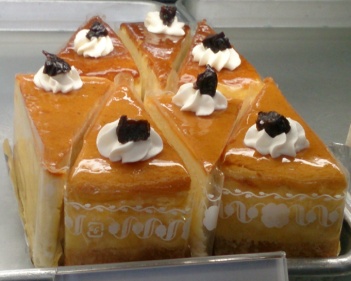 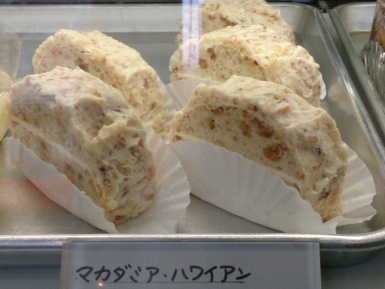 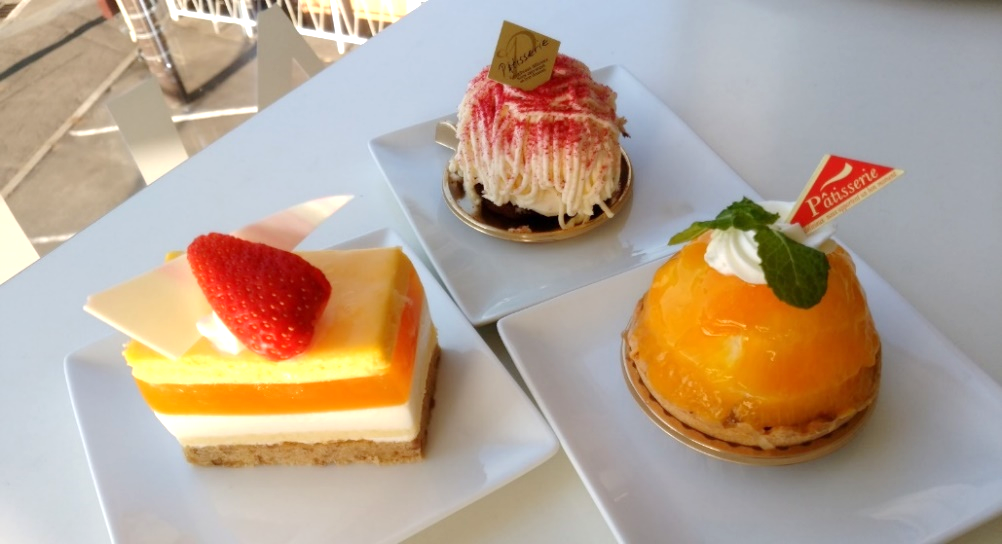 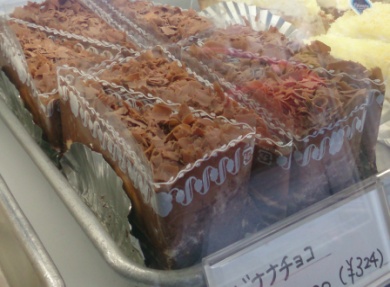 バナナチョコ４１０円
チーズケーキ３９９円
ティラミスベリー４２１円
マカダミアハワイアン３９９円
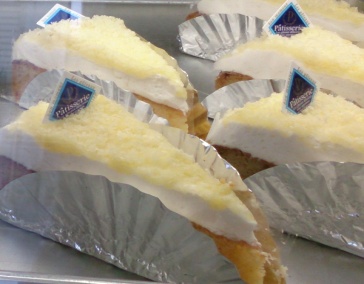 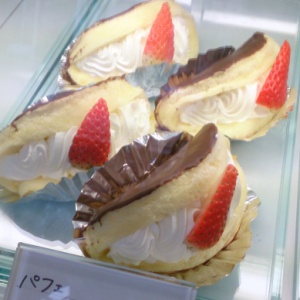 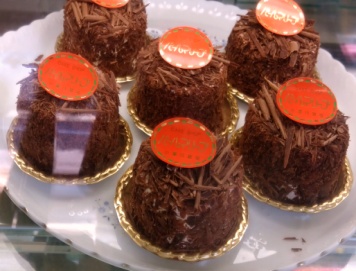 レアチーズ３８８円
マロンタルト４２１円
パフェ　３８８円
スフレショコラ４１０円
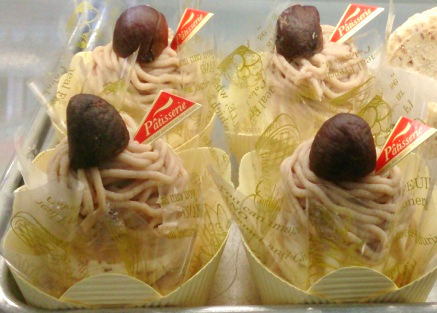 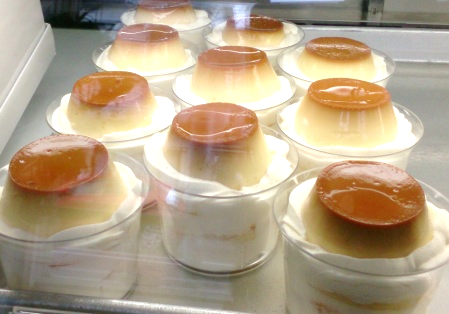 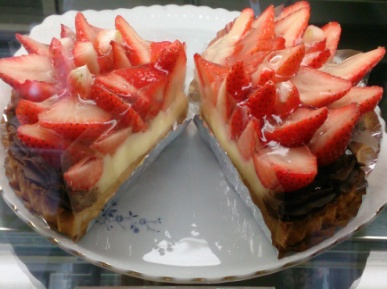 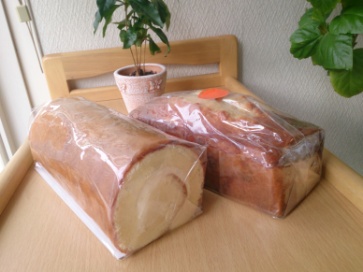 苺タルト５４０円
ローヤルプリン３８８円
和栗モンブラン４３２円
パウンドケーキ１６２０円
ロールケーキ１４０４円
クリスマスの期間には無いですが
　通常は季節限定ケーキや　お楽しみ
　　”店長の気まぐれケーキ“
　　　な～んていうのがありますよ
　　　　　　　お問い合わせください。
その他の通年商品　

カスタードプリン２５９円

エクレア　　　　２５９円

シュークリーム　２０５円